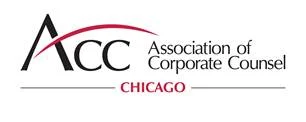 ACC Chicago
Project Planning
Break-out Sessions
Board Retreat January 2022
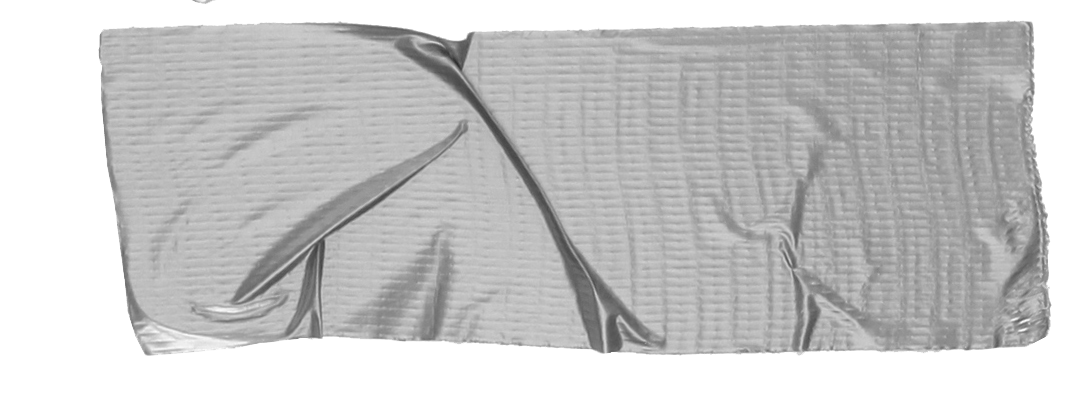 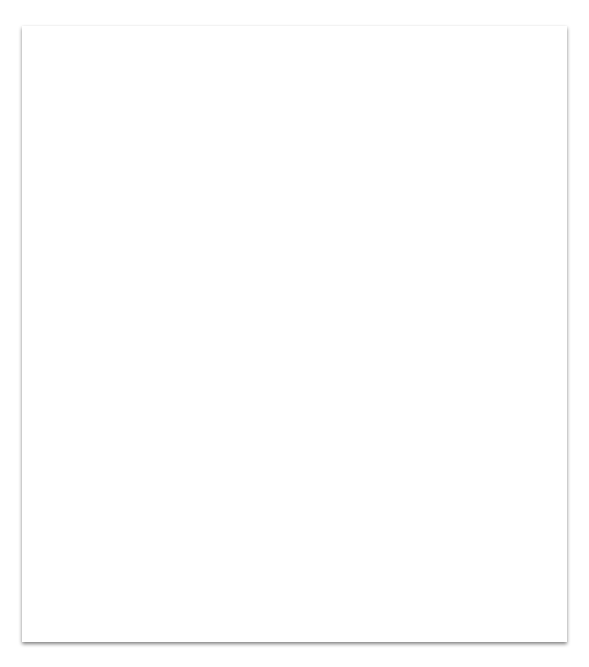 1. Goals and Objectives
Now that we’ve created our Mission, we need to set goals and objectives.
MissionWho we are/What we can do
GoalsWhat we can achieve
ObjectivesActions we take in support of our goals
Goals
Describes a future end-state 
Shapes the way ahead in actionable terms
Puts strategic focus into the organization
Long-term and focused on the future
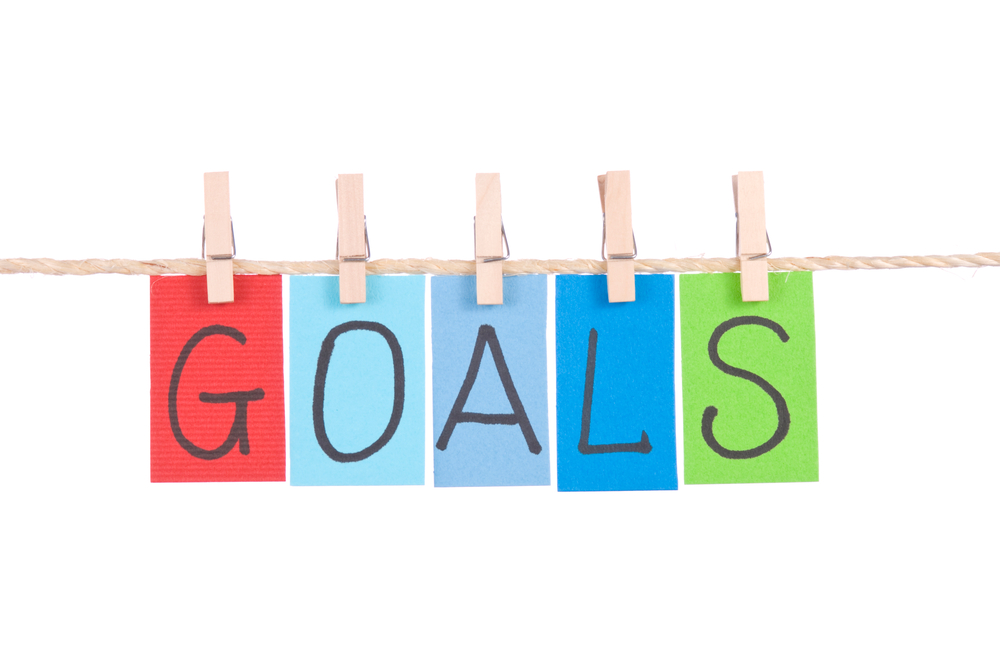 Objectives
Realistic and attainable
Conveys responsibility and ownership
Acceptable to those who must execute
May need several objectives to meet a goal
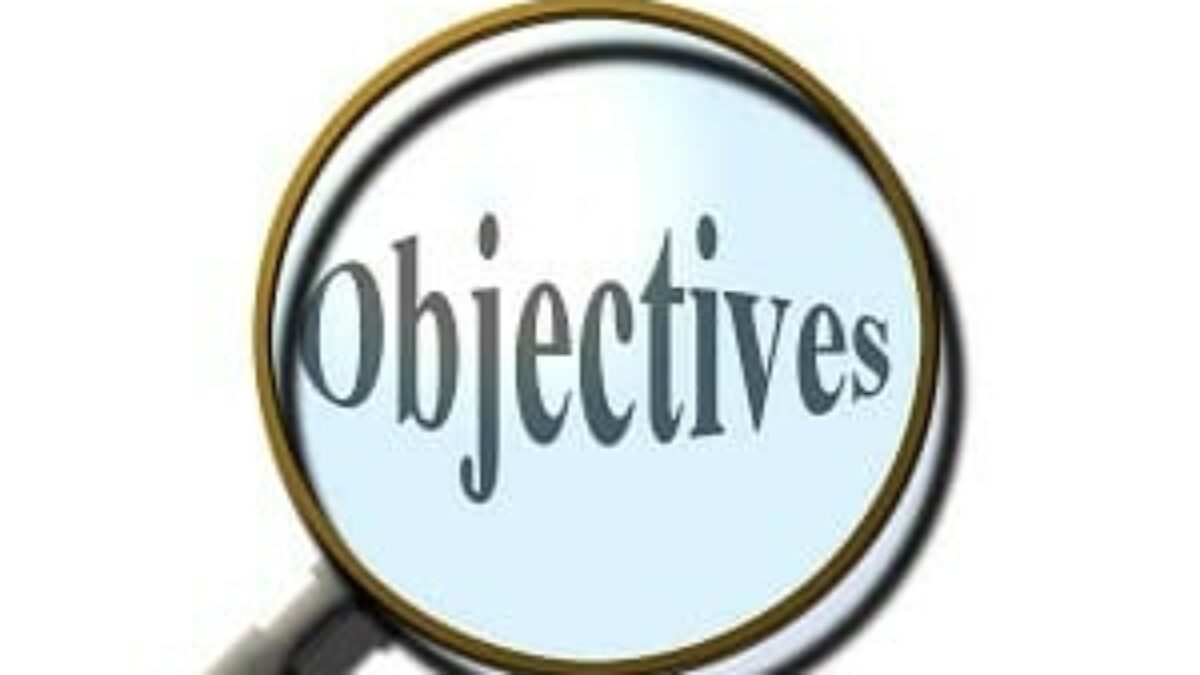 Break out!
Social	
Names of Board Members
Programs
Names of Board Members
Community 
Names of Board Members
Governance/ 
Pipeline
Names of Board Members
*remote participant
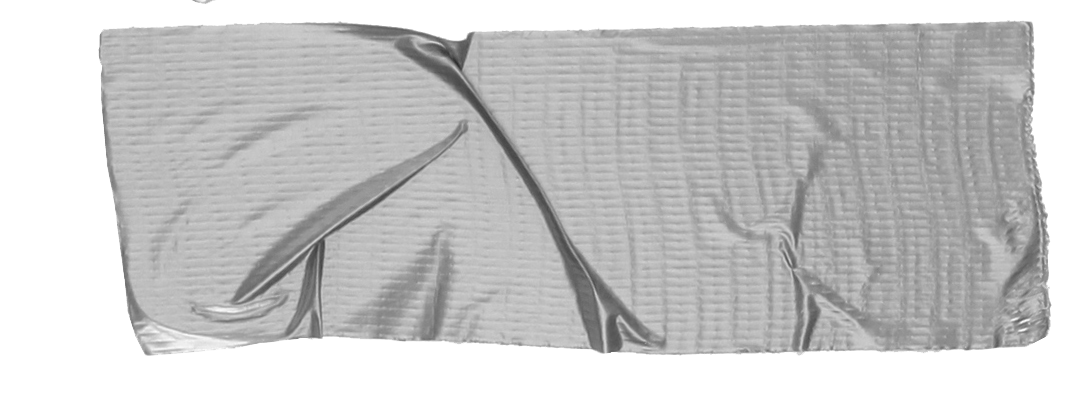 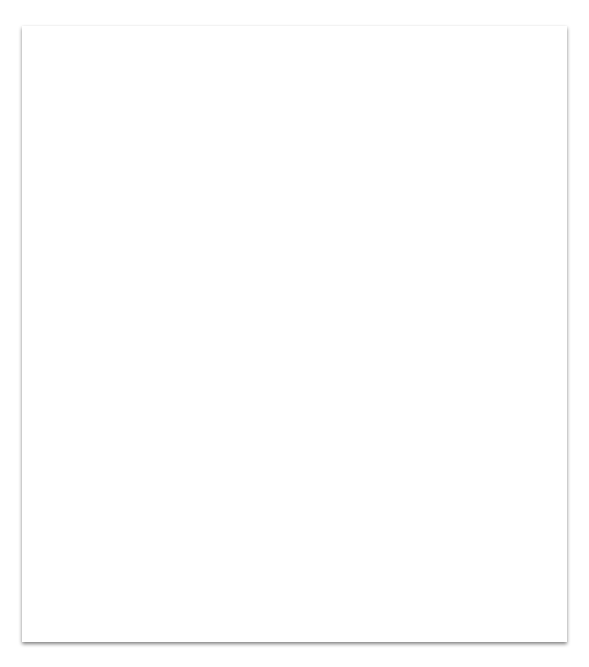 Tip
Remember to be SMART:
Specific
Measurable
Attainable
Realistic
Time-bound
Break out!
Given our mission and goals, list 5 - 10 objectives for your focus group
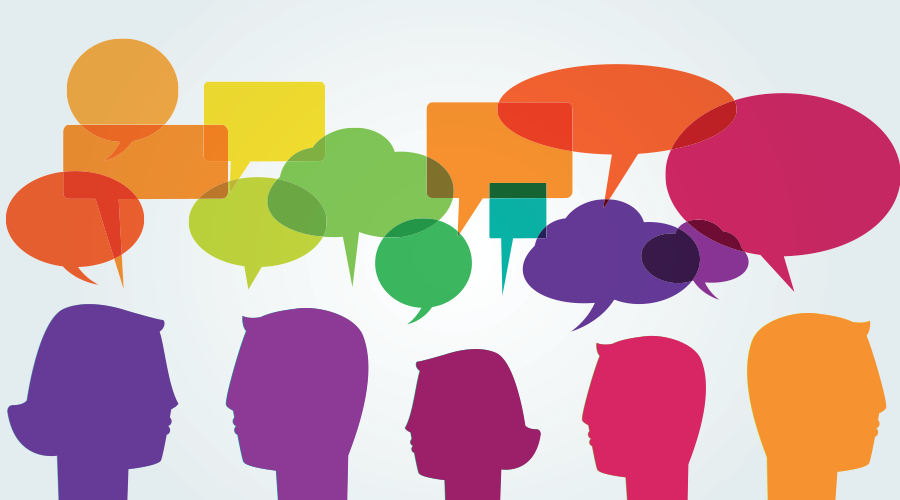 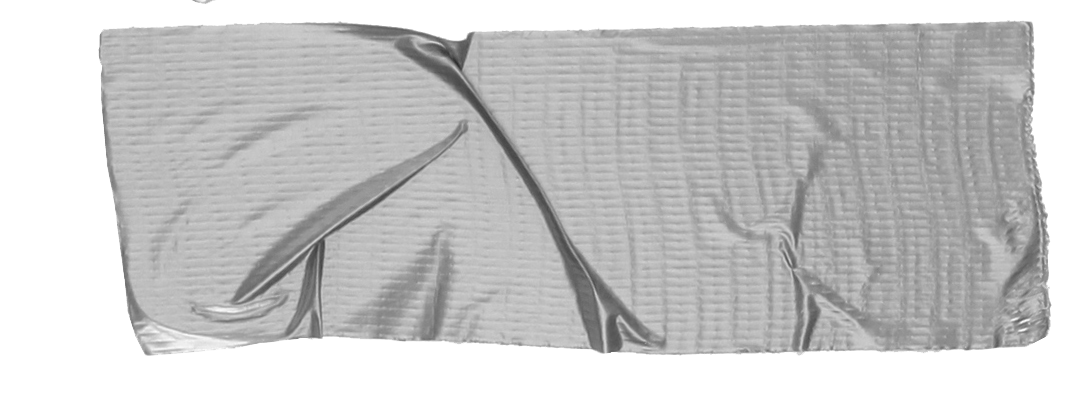 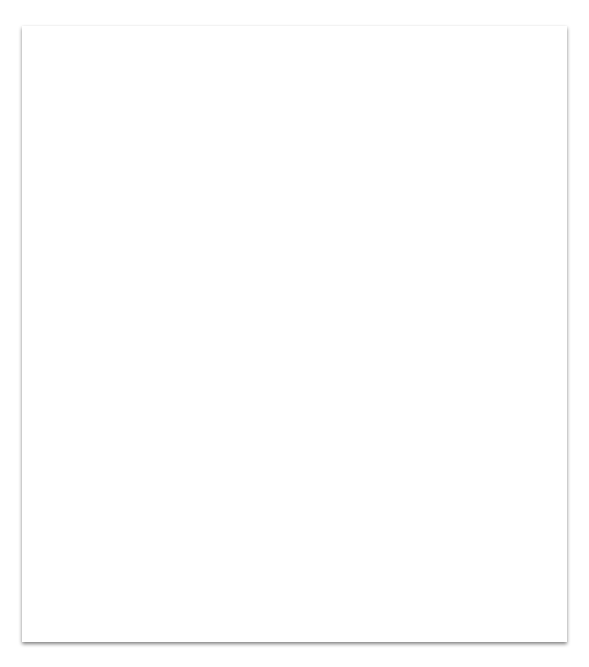 4. Closing
Thank you!Thanks for your participation today
IntegrateObjectives and Goals to support our Mission
What’s next?Stay healthy and safe.  

See you at the next Board Meeting!